Matemáticas 1°
MTRA. BRENDA LIZBETH RUGERIO CORTES.
Martes 18 de enero del 2022
Jerarquía: Organización de personas o cosas en una escala ordenada y subordinante según un criterio de mayor o menor importancia o relevancia dentro de la misma.
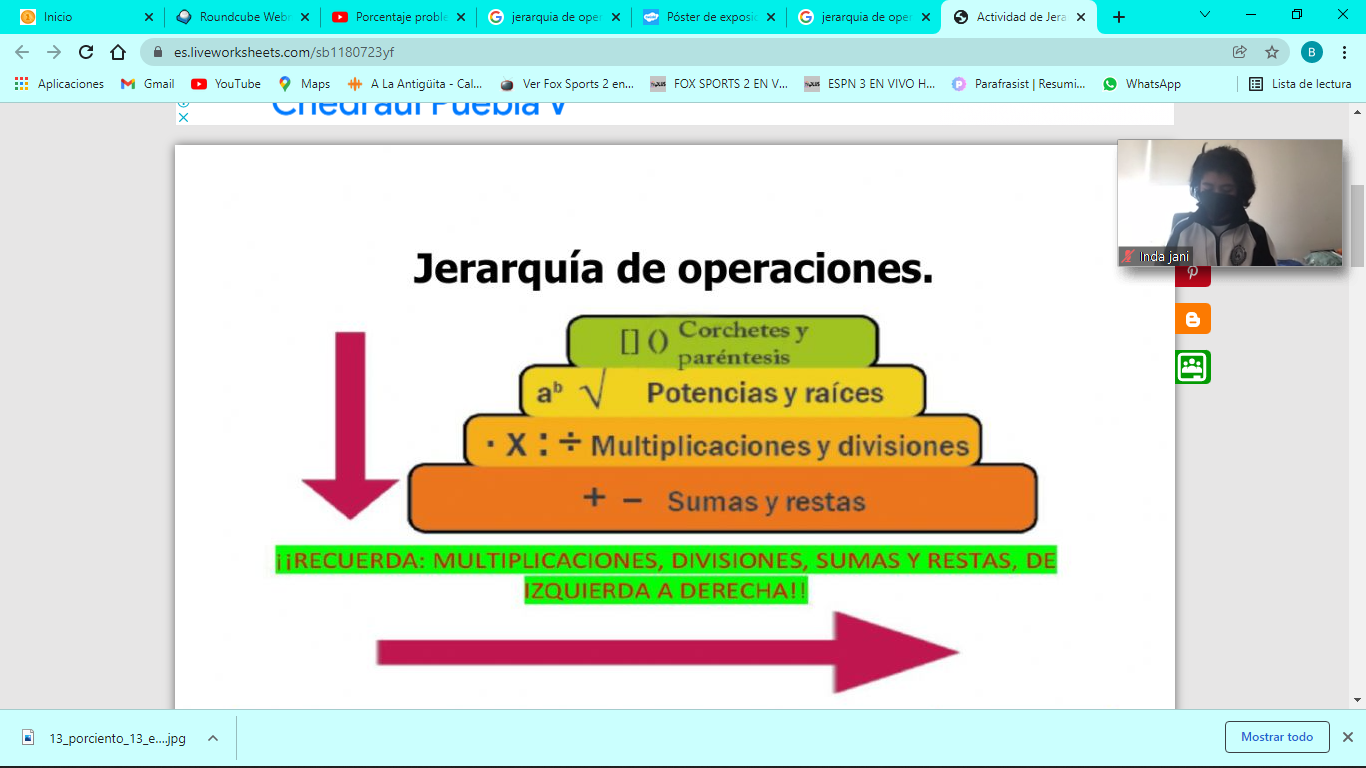 Nota: las operaciones se resuelven de izquierda a derecha, dependiendo lo que se encuentre primero, de acuerdo a la jerarquía de operaciones.

La docente explico en clase que significa la palabra jerarquía he indicó como es que funciona la jerarquía de operaciones mediante la pirámide.
La nota la deben copiar debajo de la pirámide.
Miércoles 19 de enero del 2022
Indicaciones: debes de copiar el cuadro tal y como está, tu tabla debe de ir con regla por favor y del color que gustes.

Recuerda que mayúsculas, signos de puntuación con rojo por favor.